TIẾNG VIỆT 1
Tập 2
Tuần 24
Tập viết sau bài 126, 127
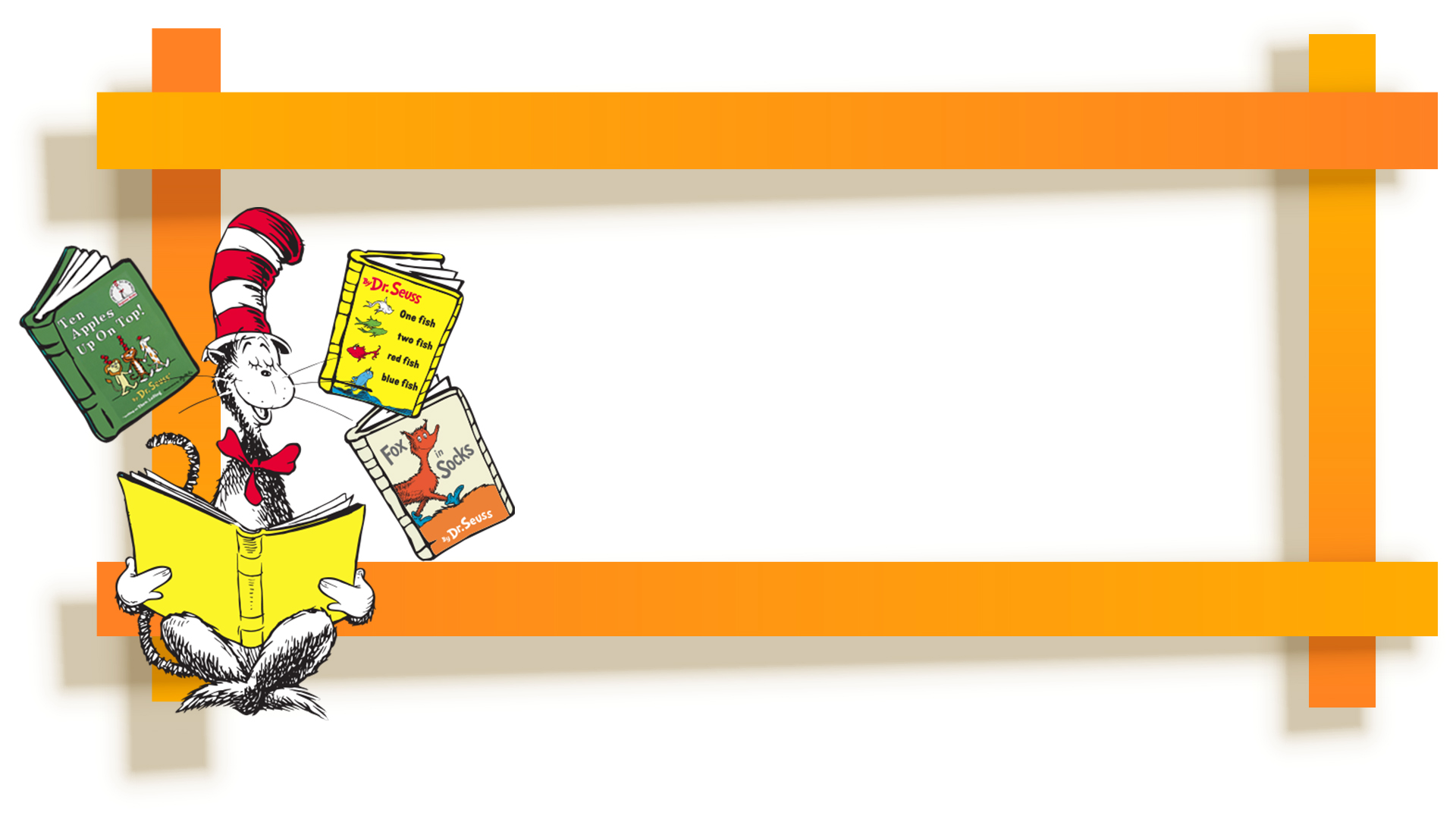 KHỞI ĐỘNG
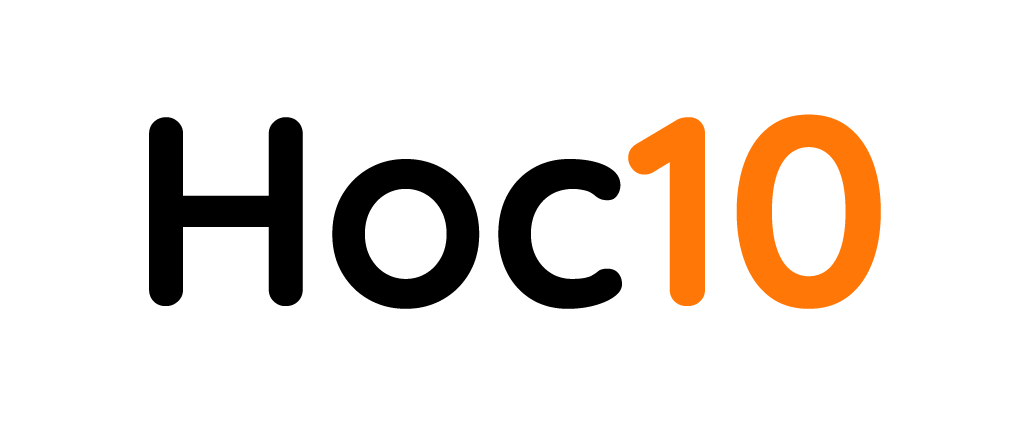 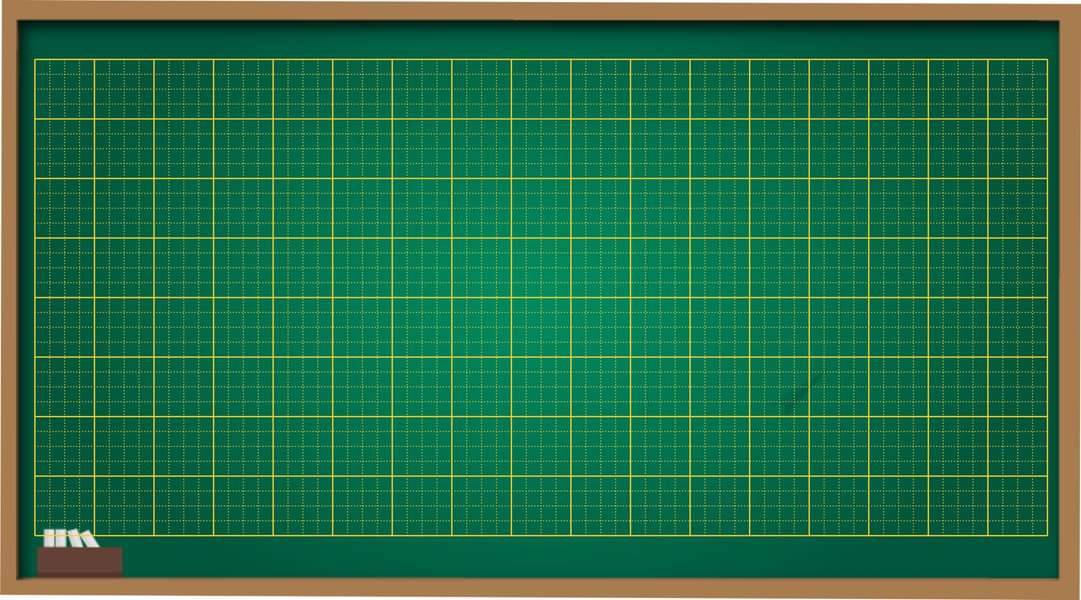 Thứ   ngày   tháng  năm 2022
Tập viết
Tiết 49: uyn, uyt, oang, oac, màn tuyn, xe buýt,
khoang tàu, áo khoác
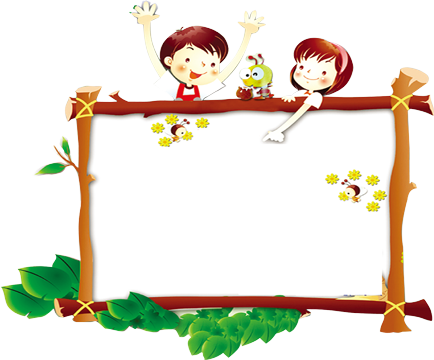 KHÁM PHÁ
ĐỌC
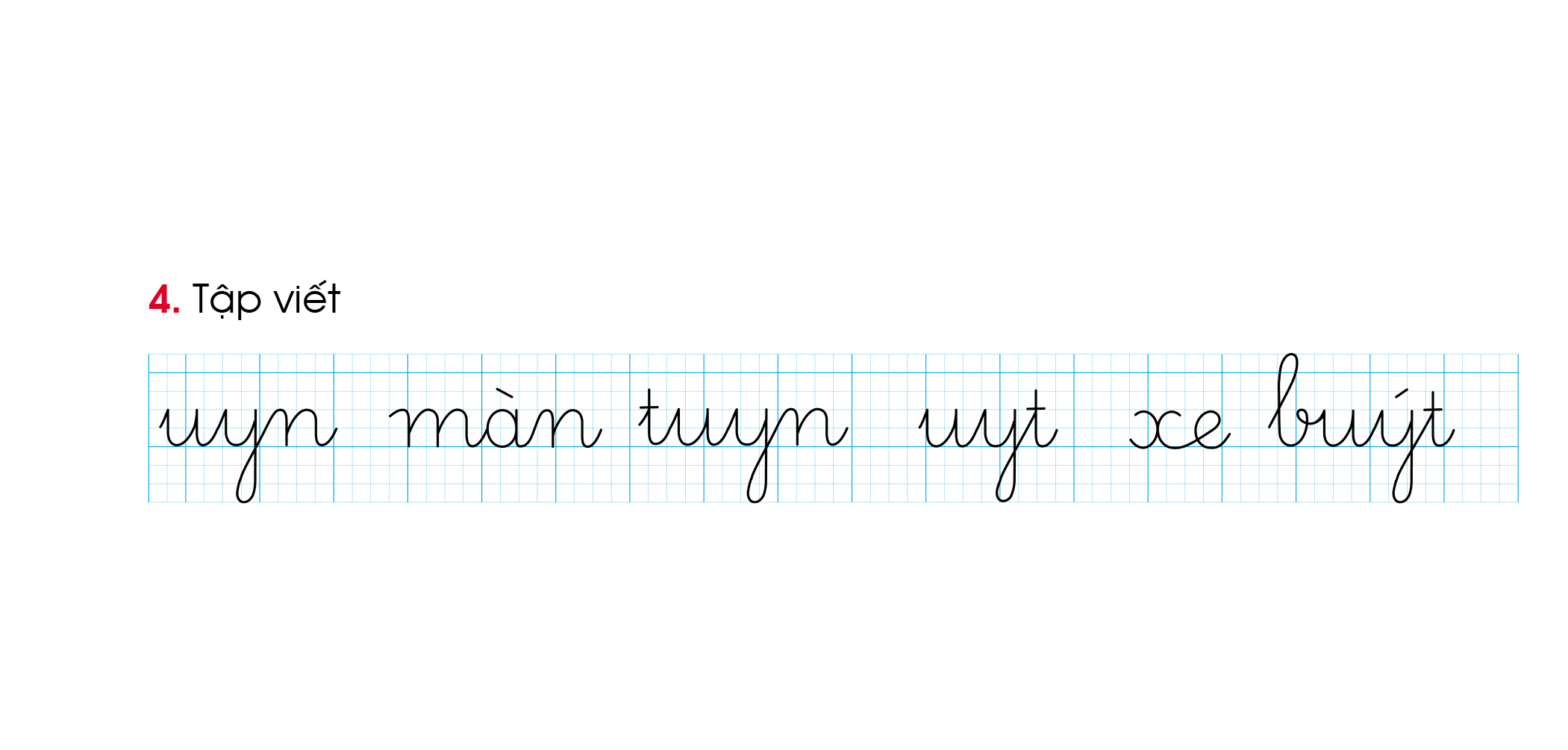 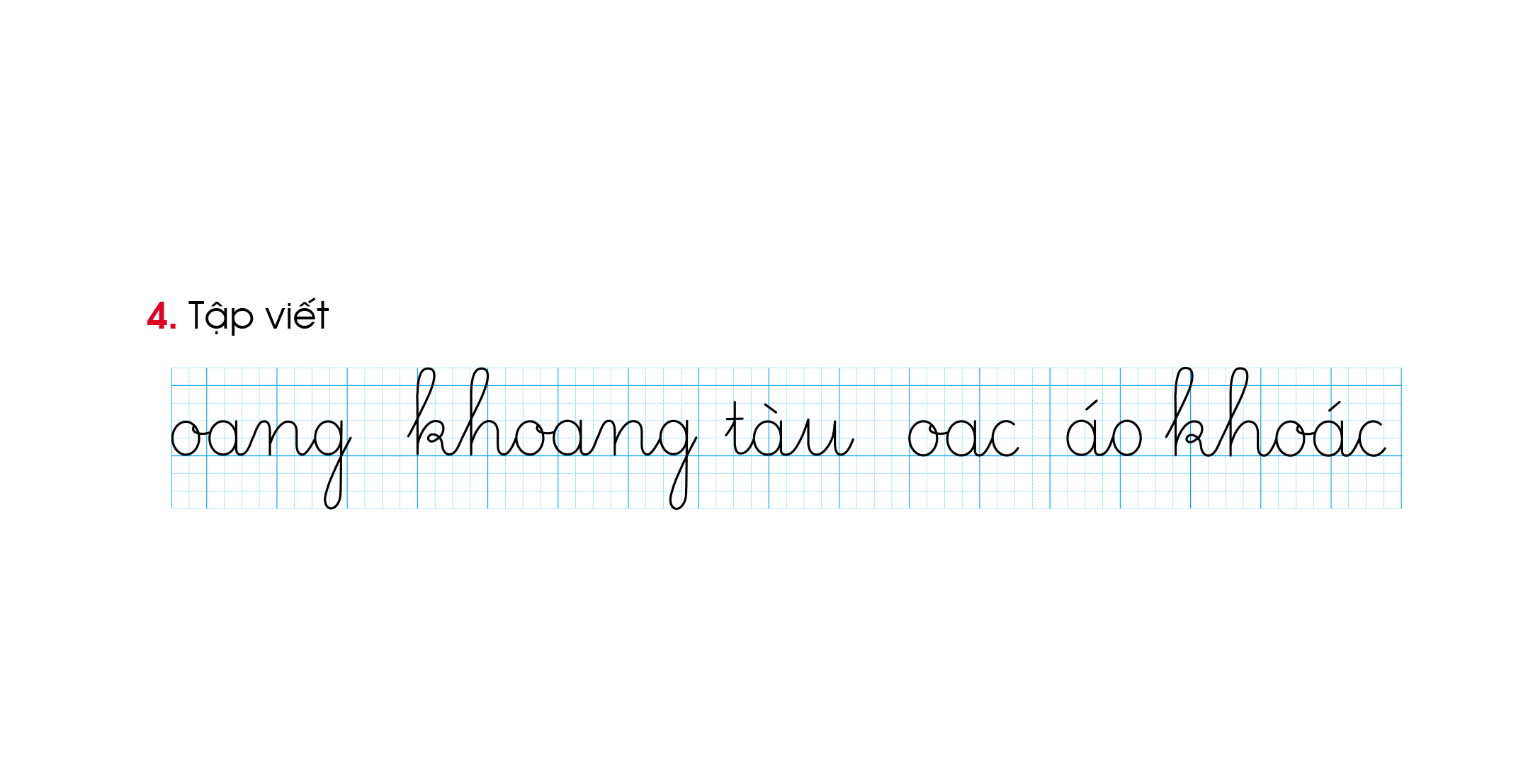 QUAN SÁT MẪU
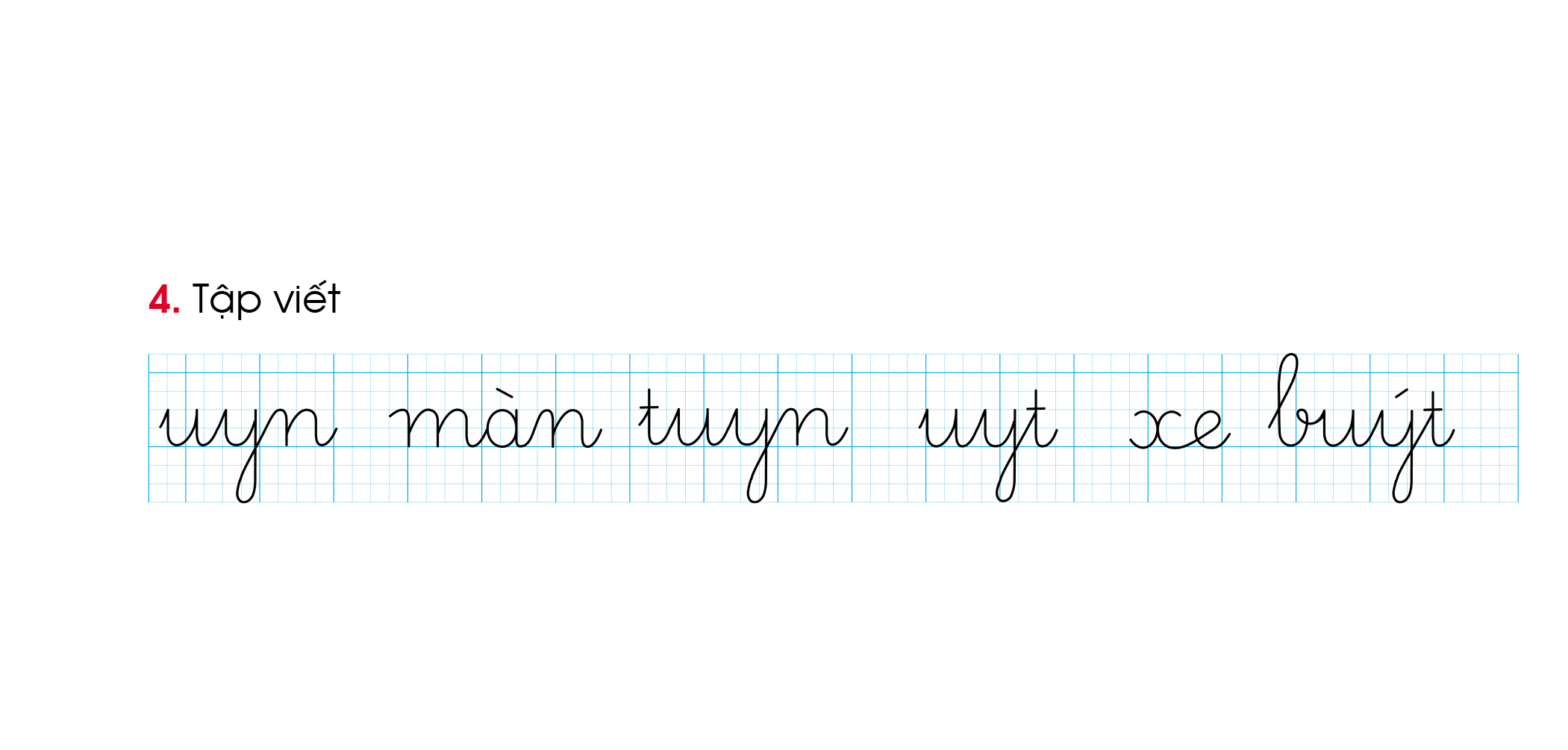 Em hãy nêu cách viết và độ cao các con chữ ?
Độ cao 2 li là các con chữ: a,n,u,m.
Độ cao 5 li là con chữ: y.
Độ cao 3 li là con chữ: t.
QUAN SÁT MẪU
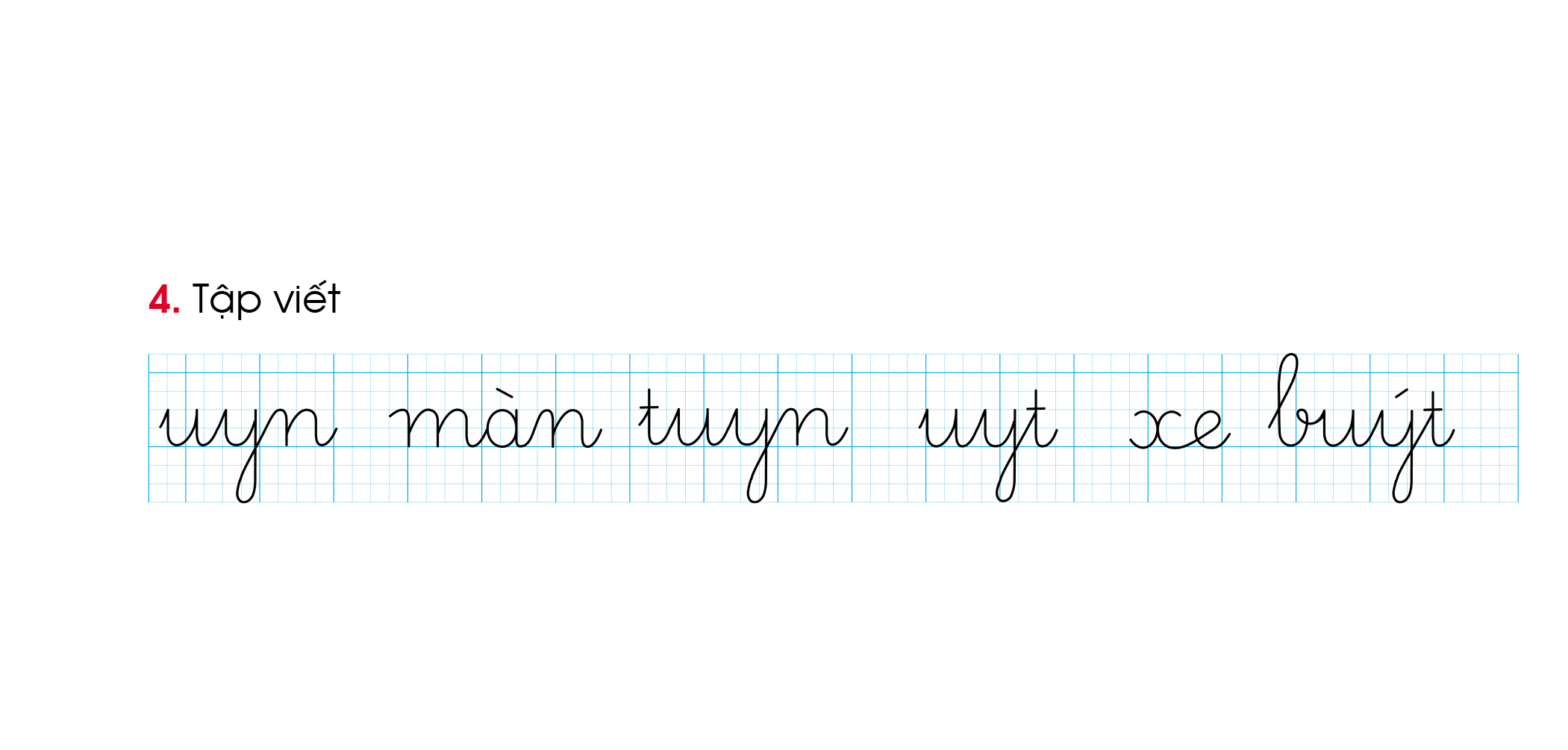 Em hãy nêu cách viết và độ cao các con chữ ?
Độ cao 2 li là các con chữ: u, x, e.
Độ cao 3 li là con chữ: t.
Độ cao 5 li là con chữ: b, y.
QUAN SÁT MẪU
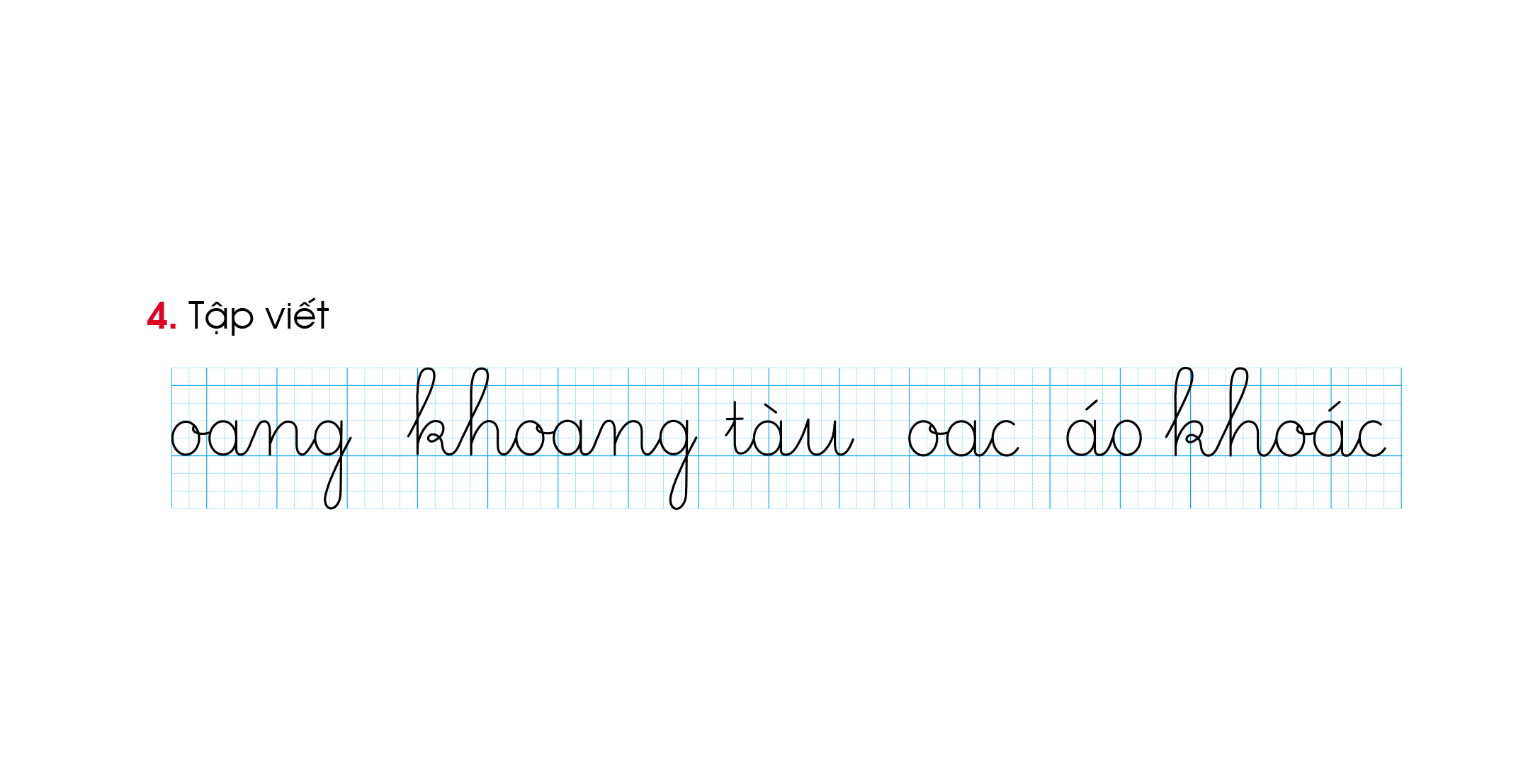 Em hãy nêu cách viết và độ cao các con chữ ?
Độ cao 2 li là các con chữ: o, a,n,u,.
Độ cao 5 li là các con chữ: g, h, k.
Độ cao 3 li là con chữ: t.
QUAN SÁT MẪU
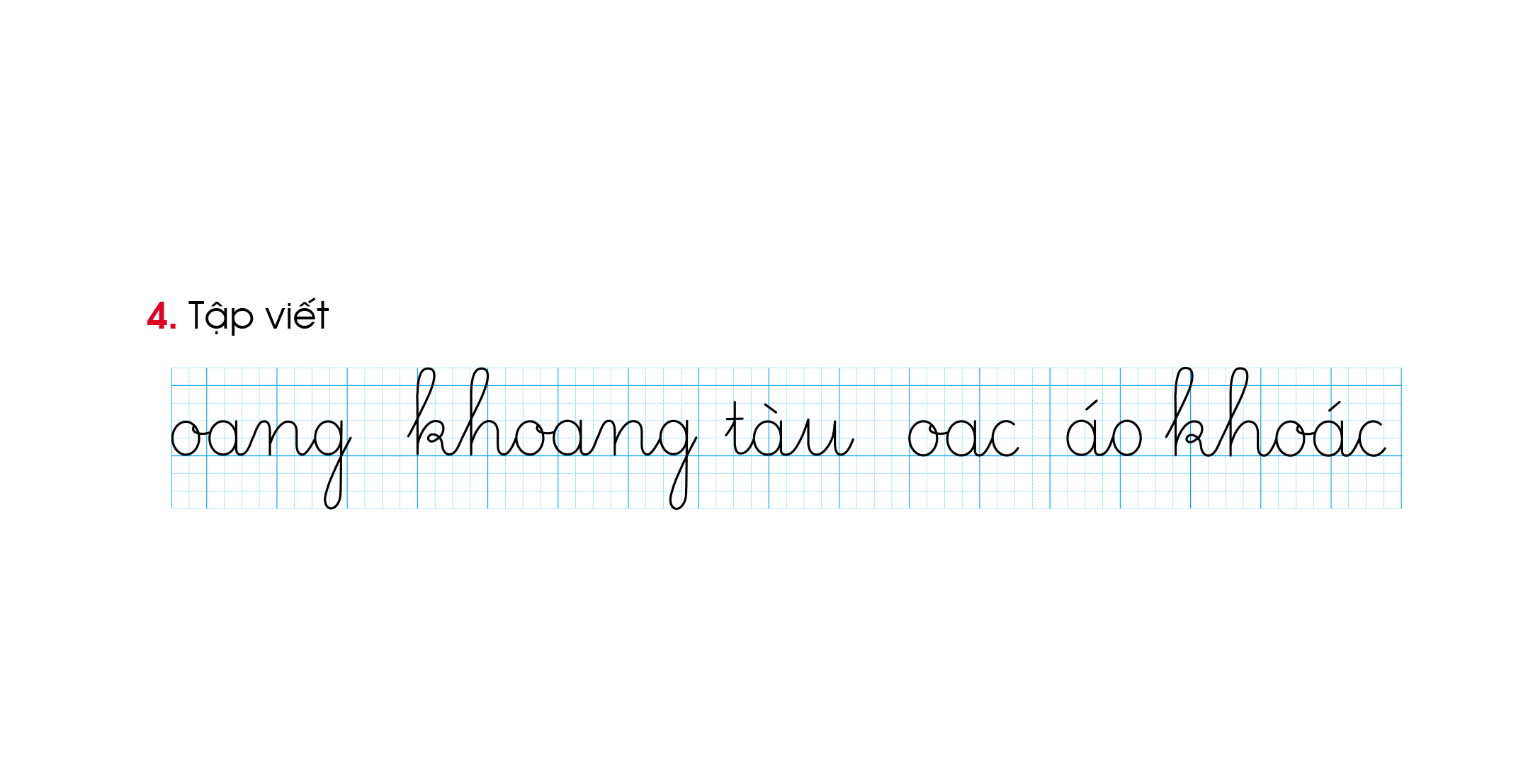 Em hãy nêu cách viết và độ cao các con chữ ?
Độ cao 2 li là các con chữ: a, c, o, n.
Độ cao 5 li là các con chữ: h, k.
VIẾT BẢNG CON
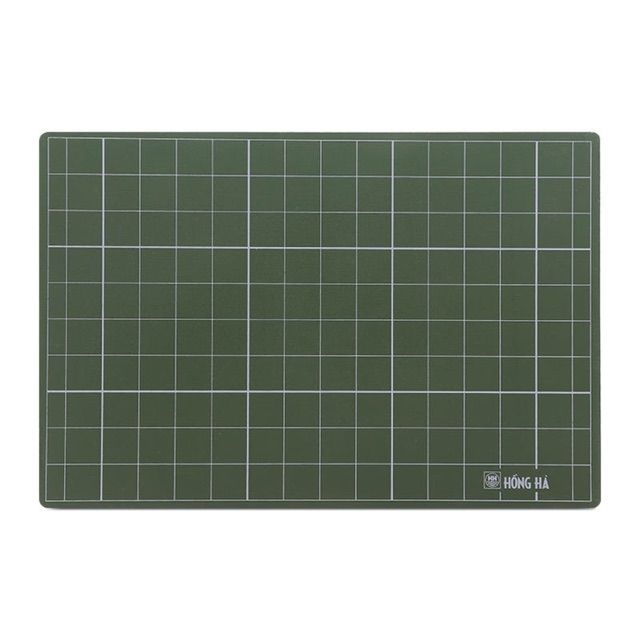 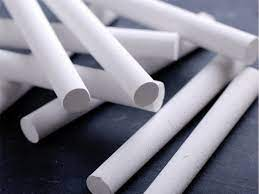 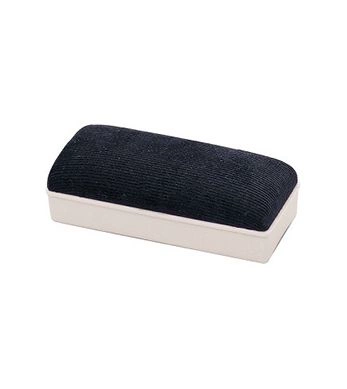 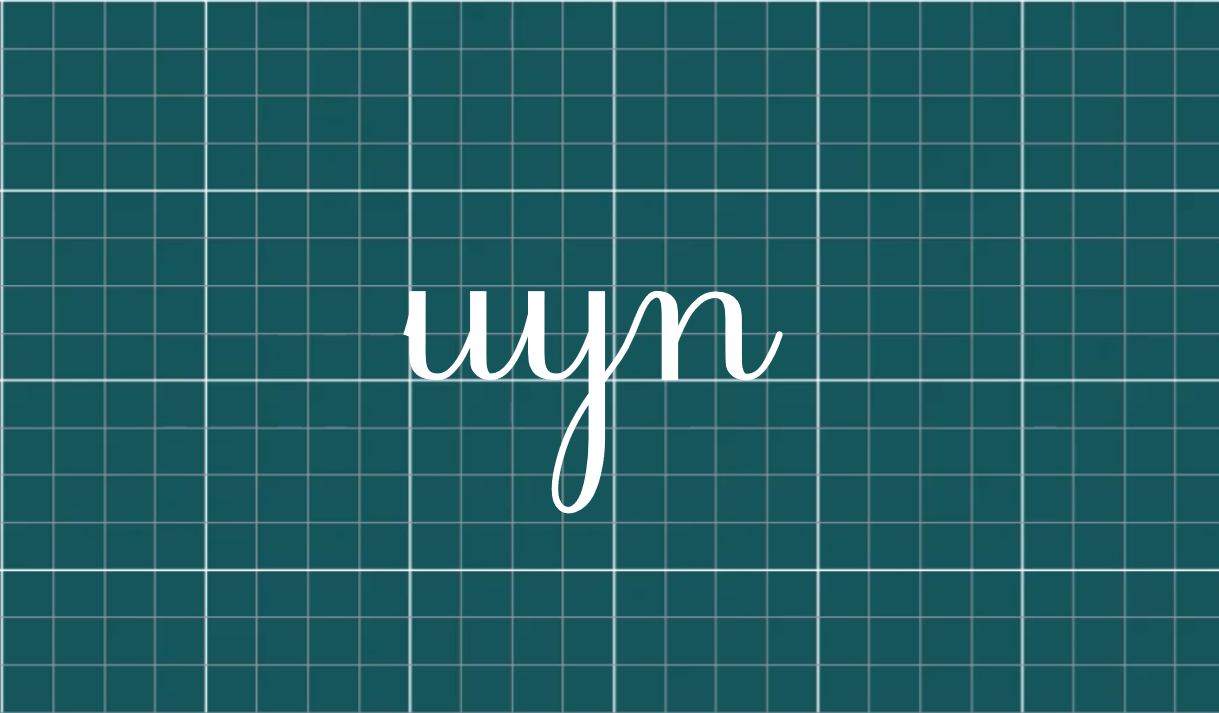 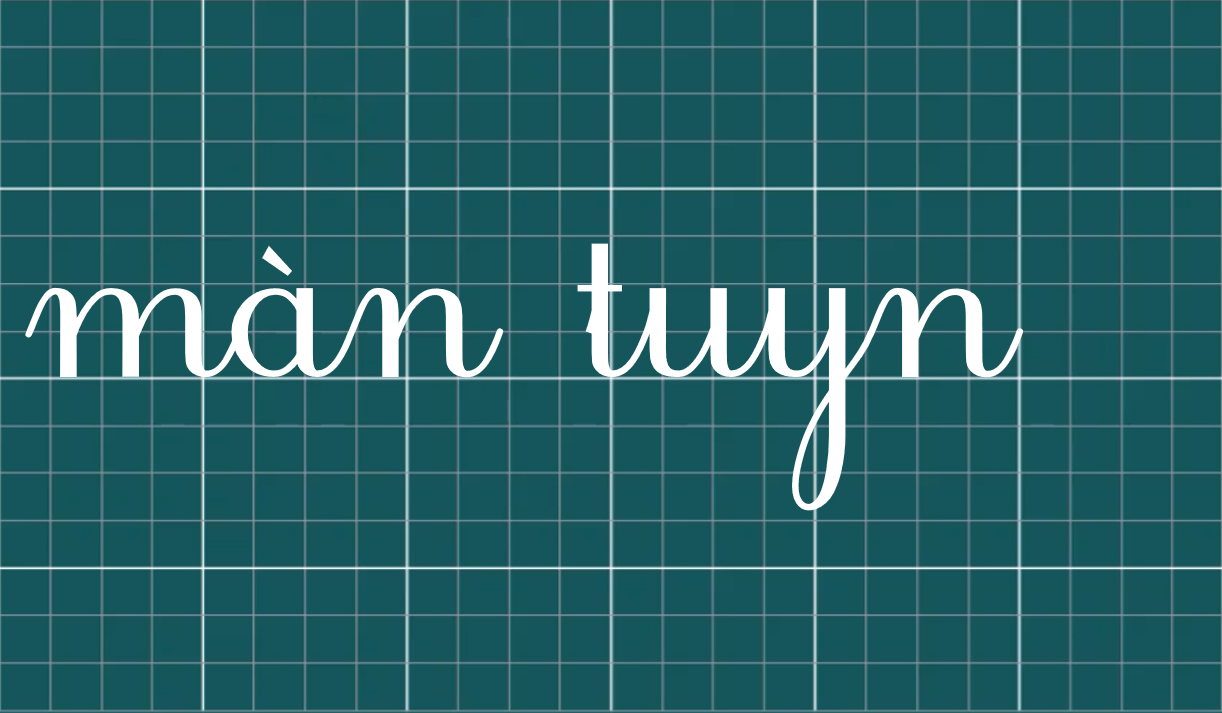 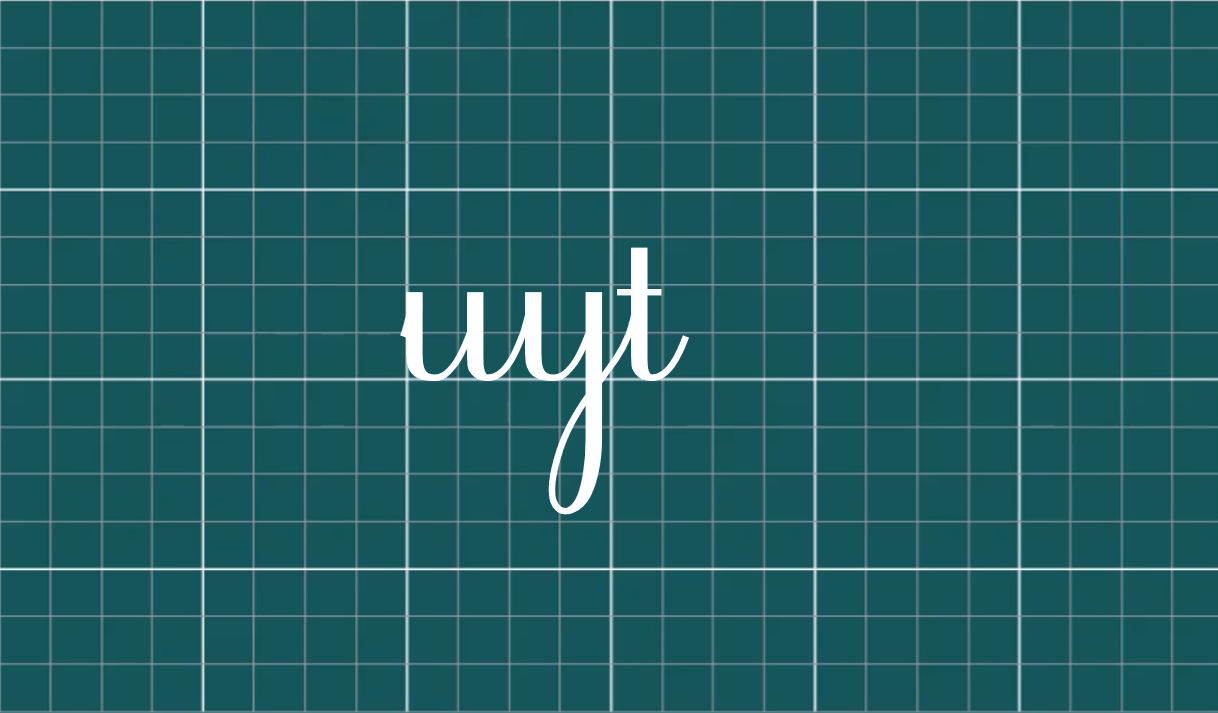 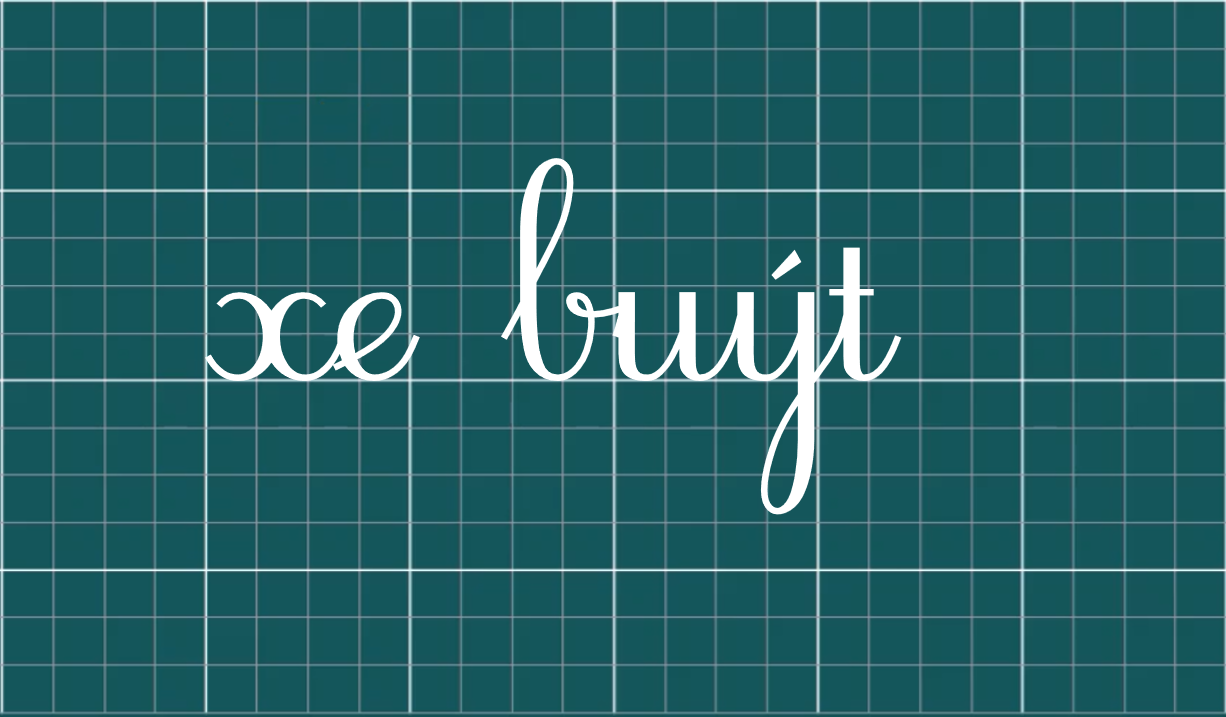 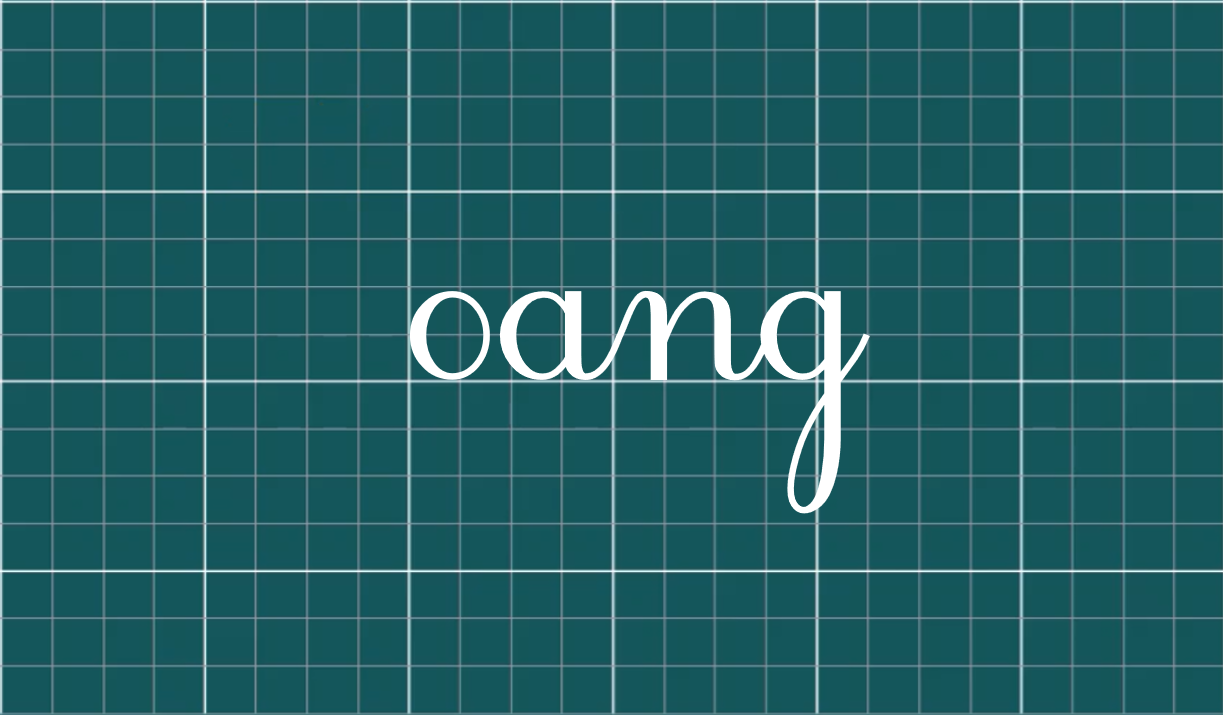 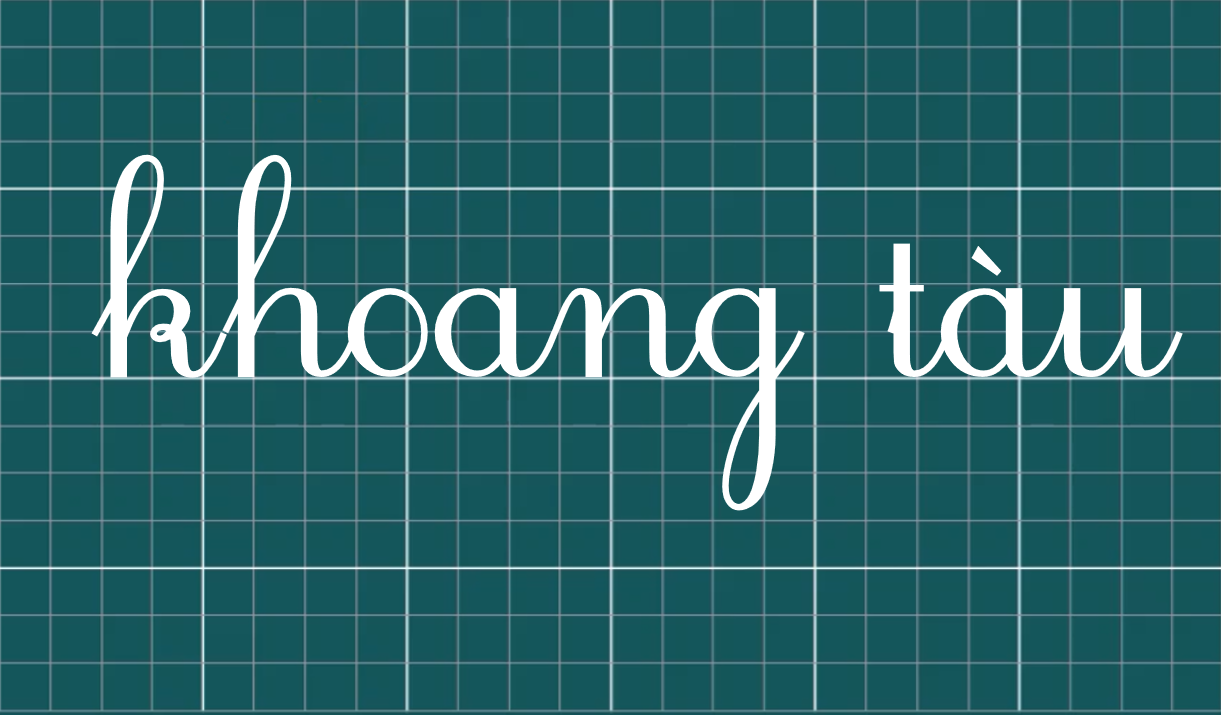 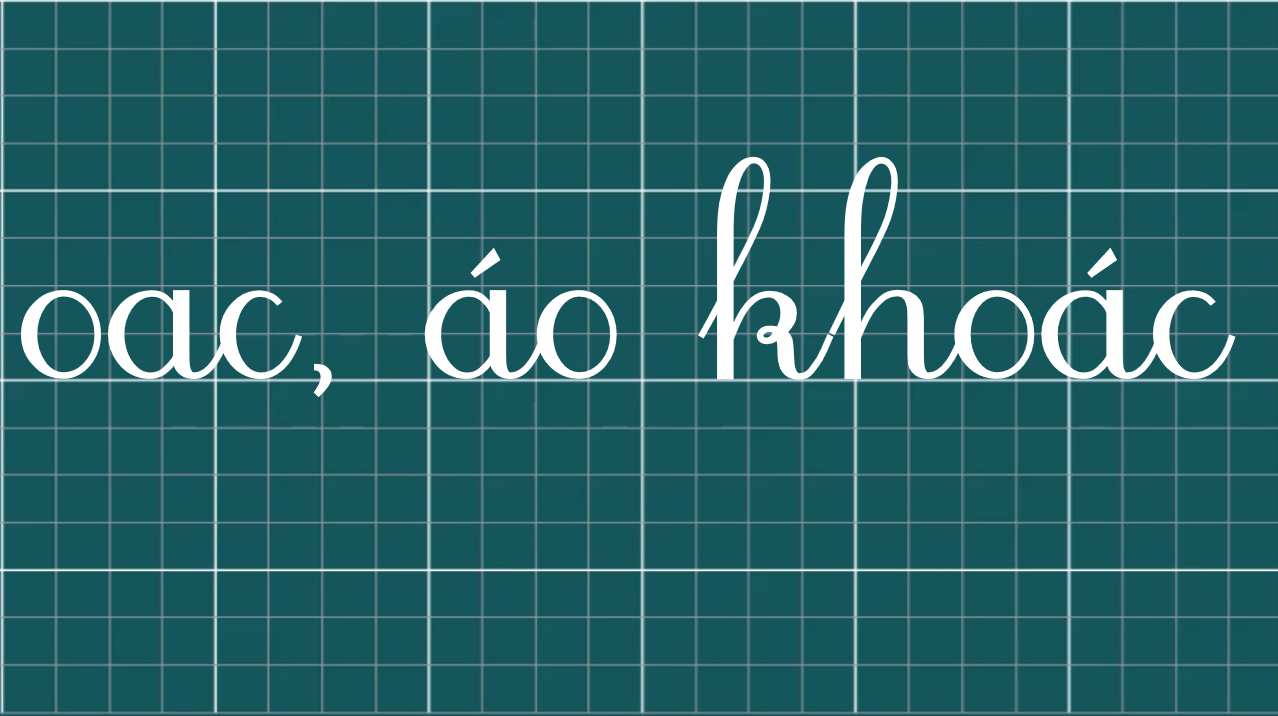 THƯ GIÃN
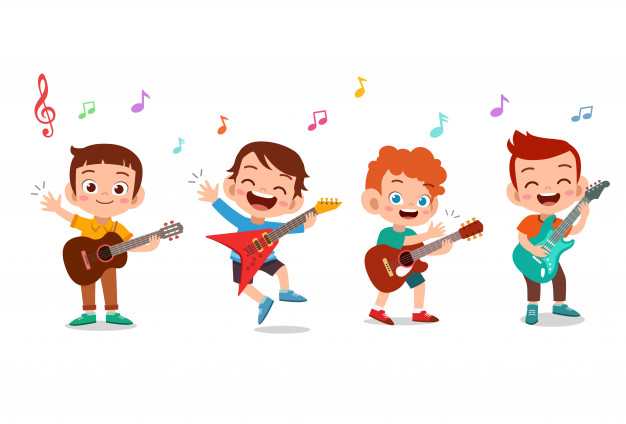 Học sinh thực hành viết vở
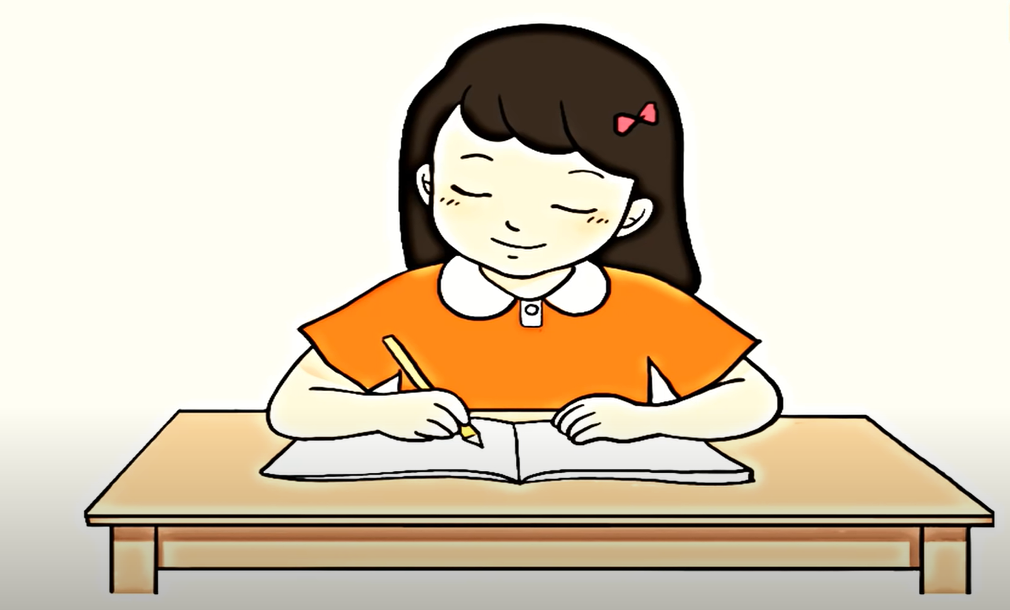